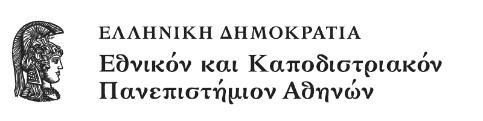 Εισαγωγή στο Κουκλοθέατρο
Ενότητα 3: Αναλυτική παρουσίαση μιας τεχνικής 
Χέρια

Αντιγόνη Παρούση
Τμήμα Εκπαίδευσης και Αγωγής στην Προσχολική Ηλικία
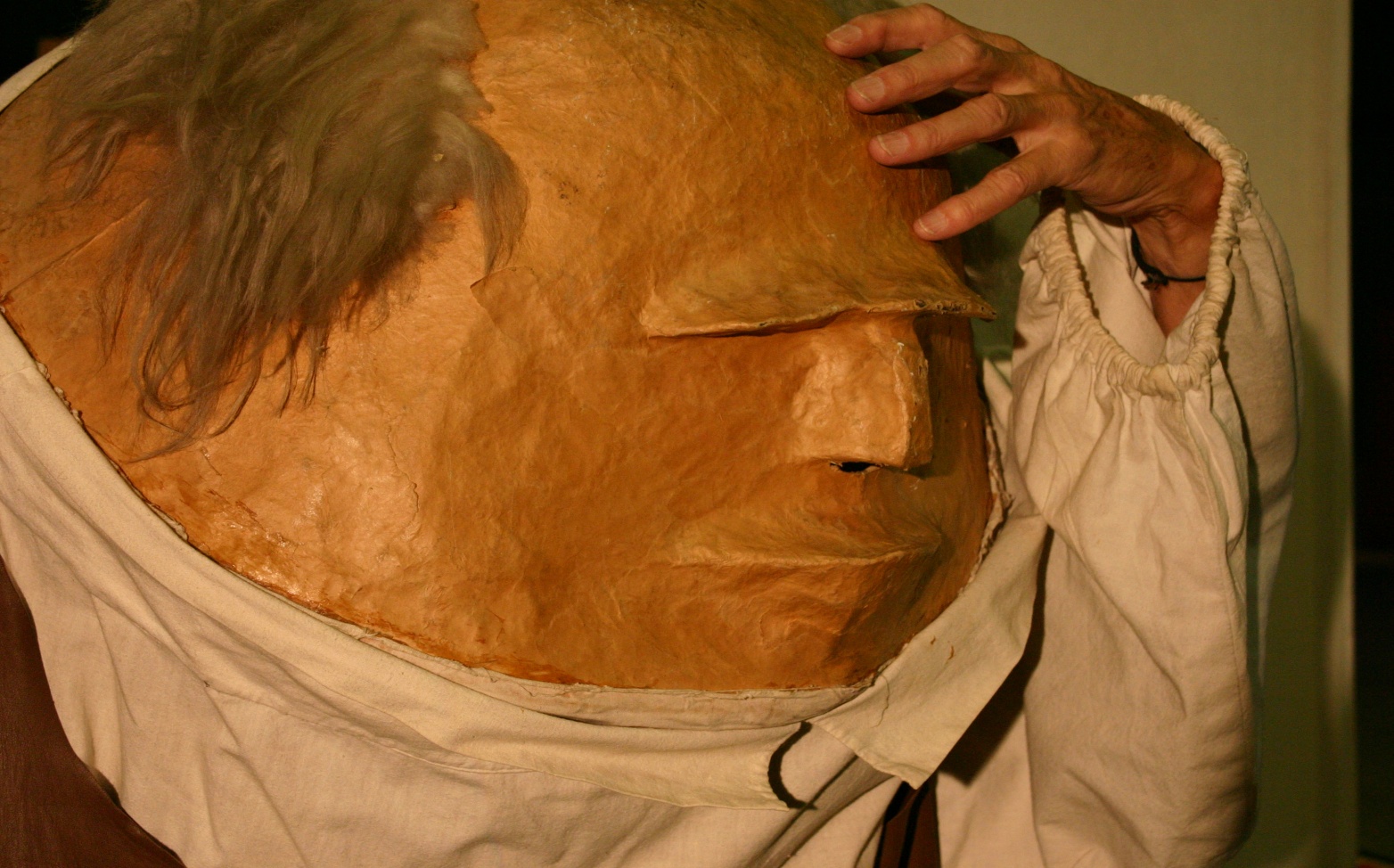 KOYKΛΟΘΕΑΤΡΟ    ΣΤΗΝ ΕΚΠΑΙΔΕΥΣΗ
Αντιγόνη Παρούση
ΕΚΠΑΙΔΕΥΣΗ
Κουκλοθέατρο επαγγελματικό                                                το παιδί θεατή

Κουκλοθέατρο  σχολικό                                                    το παιδί δημιουργό
Το κουκλοθέατρο είναι ένα θέαμα με καλλιτεχνική ελευθερία και ποιητική ιδιαιτερότητα και οφείλουμε να το προτείνουμε στους μαθητές κάνοντάς τους δημιουργούς μα και ενεργητικούς θεατές.
Το κουκλοθέατρο στο σχολείο
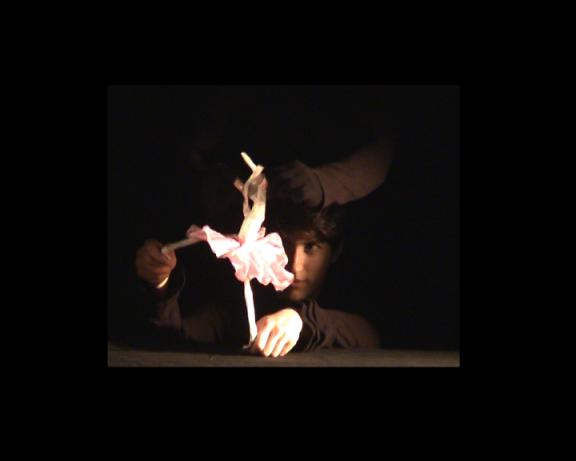 [Speaker Notes: Το σύγχρονο κουκλοθέατρο συνδυάζει μαριονέτες, γαντόκουκλες, μια ποικιλία απο απλές μα και σύνθετες τεχνικές κίνησης, μάσκες, ανθρώπους, ταινίες, διαφάνειες, σκηνικά αντικείμενα, καθημερινά αντικείμενα που όλα μαζί προσπαθούν να δημιουργήσουν οπτικές  εικόνες, με υλικά τη χορογραφία, το δράμα, ακόμα και μικρής κλίμακας μηχανική.
Όλα αυτά στο σχολείο παίρνουν μια άλλη διάσταση, είναι η παιδαγωγική χρήση του κουκλοθέατρου η οποία προάγει τις δημιουργικές δραστηριότητες των παιδιών. Δραστηριότητες που έχουν διαμορφωθεί σύμφωνα με παιδαγωγικές και ψυχολογικές θεωρίες. Στόχο στη παιδαγωγική χρήση του κουκλοθέατρου είναι κυρίως η διαδικασία και όχι το καλλιτεχνικό ή αισθητικό αποτέλεσμα.]
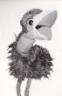 Δημιουργώ μια ελκυστική γωνιά
Παίζω με μια κούκλα
Κατασκευάζω κούκλες με τα παιδιά
Στήνω μια μικρή παράσταση
Παρακολουθούν μια παράσταση
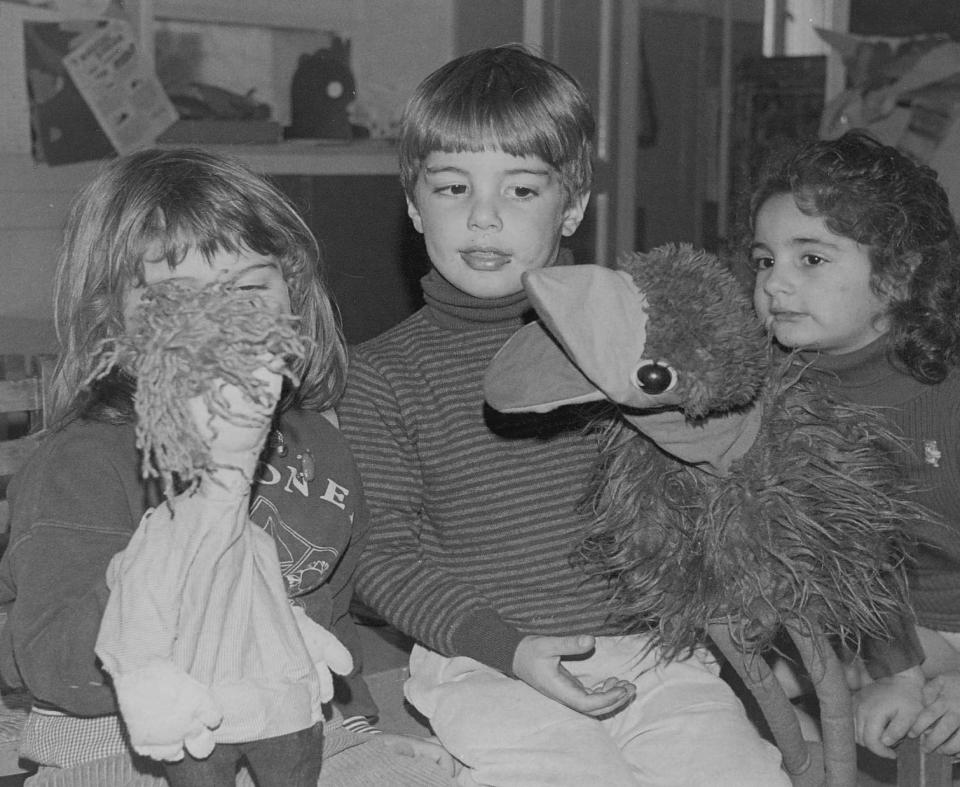 Η κούκλα λειτουργεί συμβολικά, λειτουργεί σαν παιχνίδι
Το παιδί ζει ταυτόχρονα το πραγματικό και το φανταστικό
Για το παιδί όλα αυτά λειτουργούν λυτρωτικά
παράλληλα η αναμονή της κούκλας για ζωή 
είναι πρόκληση της δημιουργικής του φαντασίας.
[Speaker Notes: Η κούκλα λειτουργεί συμβολικά, λειτουργεί σαν παιχνίδι. Το παιδί ζει ταυτόχρονα το πραγματικό και το φανταστικό. Είναι η προβολή των ονείρων του, μια ταύτιση των δικών του καταστάσεων στη κούκλα. Η μαγεία για την οποία φημίζεται το κουκλοθέατρο έχει στοιχεία ψυχολογικά που οδηγούν στη κάθαρση, στοιχεία που αναφέρονται στην ίδια τη φύση του κουκλοθέατρου. Για το παιδί όλα αυτά λειτουργούν λυτρωτικά, ενώ παράλληλα η αναμονή της κούκλας για ζωή είναι πρόκληση της δημιουργικής του φαντασίας.]
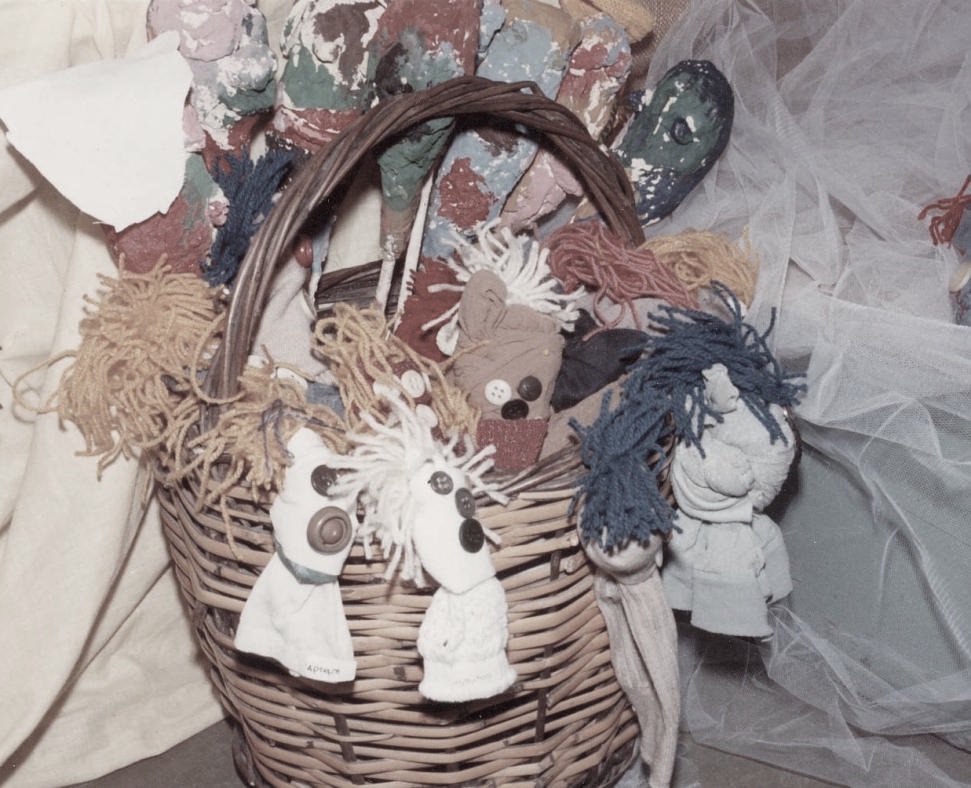 Σημαντική δουλειά του δάσκαλου 
είναι και η φροντίδα
 και η ανανέωση της γωνιάς.
[Speaker Notes: Μπορούμε εύκολα να δημιουργήσουμε τη γωνιά του κουκλοθέατρου.
Δεν χρειάζεται τίποτε περισσότερο από το χώρο που πιάνει ένα καλάθι γεμάτο με πάνινες κούκλες για την ώρα του ελεύθερου παιχνιδιού των παιδιών. Τα παιδιά θα βρουν το χώρο τους, το παραβάν δεν είναι απαραίτητο, είναι εφευρετικά και θα βρουν μόνα τους λύσεις να κρυφτούν. Το παιδί ανακαλύπτει γρήγορα πως η αδράνεια της κούκλας του κουκλοθέατρου είναι μια προσωρινή κατάσταση και πως η ζωή της μπορεί να εξαρτηθεί από αυτό το ίδιο. Μέσα από το αυθόρμητο συμβολικό παιχνίδι με τις κούκλες του κουκλοθέατρο λειτουργεί για το παιδί σαν μια διέξοδος όπου όλες οι επιθυμίες του μπορούν να περάσουν από το βαθιά νοητό στο άκρως πραγματικό.
Σημαντική δουλειά του δάσκαλου είναι και η φροντίδα και η ανανέωση της γωνιάς.]
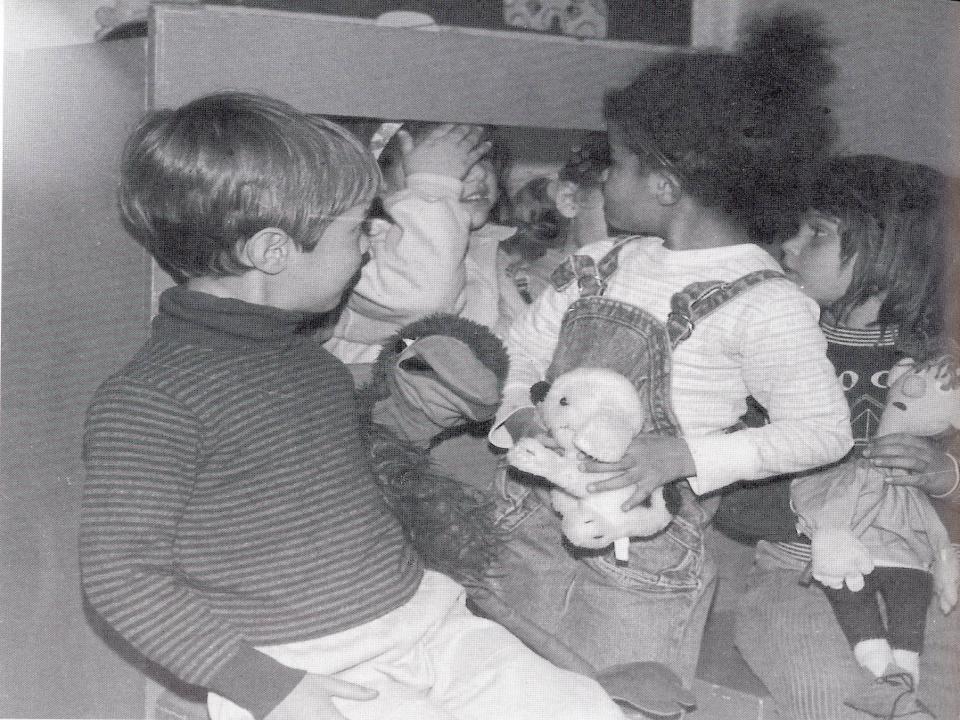 Τα παιδιά θα βρουν το χώρο τους,
 το παραβάν δεν είναι απαραίτητο, 
 είναι εφευρετικά και θα βρουν μόνα τους λύσεις
 να κρυφτούν
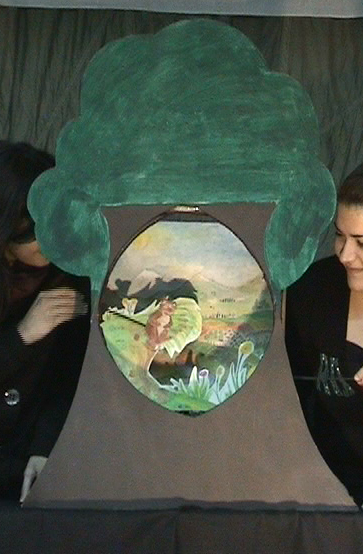 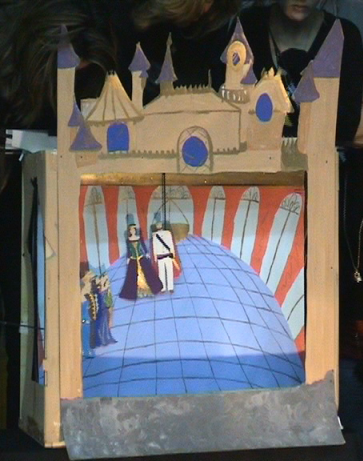 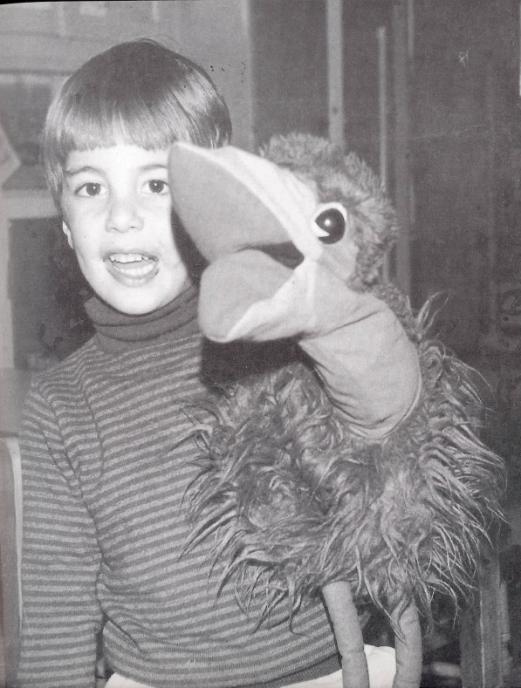 Το παιδί έχει ανάγκη να δει το δάσκαλο
να παίζει κουκλοθέατρο
[Speaker Notes: Για τα παιδιά η εισαγωγή της κούκλας της τάξης μπορεί να δημιουργήσει ένα νέο και δημιουργικό μαθησιακό περιβάλλον. Τα μικρά παιδιά εύκολα δέχονται την κούκλα σαν τον φίλο που μπορούν να του εμπιστευτούν τις σκέψεις και τα συναισθήματά τους χωρίς φόβο. Εδώ σ’ αυτή τη σχέση θα βρει ο δάσκαλος το πιο σημαντικό χαρακτηριστικό που του προσφέρει το θέατρο με κούκλες στη διαδικασία της εκπαίδευσης]
Η κούκλα της τάξης:
Μια κούκλα με τα κατάλληλα προσόντα
 Να ην έχει επιλέξει ο ίδιος, 
Να του αρέσει, 
Να την προσαρμόσει στο χέρι του
 έτσι ώστε να μπορεί να την κινεί σωστά.
 Θα είναι μία, η κούκλα της τάξης του. 
 Θα της δώσει ταυτότητα, προσωπικότητα,
 ιδιαίτερα χαρακτηριστικά, υπόσταση.
Μπορεί να έχει μικρά σενάρια βασισμένα στα επιμέρους θέματα που διδάσκονται στο σχολείο:
Γνωριμία με την κούκλα της τάξης.
Η κούκλα προτείνει να εξερευνήσουν το σχολείο.
Τα παιδιά φτιάχνουν ένα τραγούδι για την κούκλα.
Διαβάζουν το βιβλίο που τους χάρισε.
Φυτεύουν τους σπόρους που τους έφερε.
[Speaker Notes: Η κούκλα της τάξης μπορεί να έχει μικρά σενάρια βασισμένα στα επιμέρους θέματα που διδάσκονται στο σχολείο. Μπορεί να εμφανισθεί για μια «καλημέρα» ή για ένα αντίο. Η κούκλα της τάξης λειτουργεί ακόμα και με την απουσία της, με την αναφορά και μόνο του ονόματός της. Χρειάζεται όμως προσοχή. Η κούκλα να παραμείνει κούκλα, δεν είναι ο δάσκαλος. Ο ρόλος της κούκλας είναι πρώτα απ’ όλα ψυχαγωγία, πλησίασμα, παράδειγμα για μίμηση, ο καλός φίλος. Τα μικρά σενάρια θα πρέπει να είναι καλά προετοιμασμένα ώστε να δίνουν τον όποιο μαθησιακό στόχο με διασκεδαστικό τρόπο]
Η κατασκευή της κούκλας
δεν είναι απλά το αποτέλεσμα μιας χειροτεχνίας. 
Το τελείωμα της δημιουργικής κατασκευής της 
είναι η αρχή της ζωής της.
Το παιδί βλέπει, μιμείται, κατασκευάζει, παίζει.

 Στις μέρες μας οι κούκλες του κουκλοθέατρου κατασκευάζονται με τα πιο απίθανα υλικά, από τα πιο κοινά μέχρι τα πιο παραδοσιακά.
 Η φαντασία προκαλεί το κάθε αντικείμενο της καθημερινής χρήσης να παίξει ένα ρόλο είτε με μια μικρή προσαρμογή είτε ως έχει.
 Η τεχνική της κατασκευής δίνει στα παιδιά τη δυνατότητα να σκεφτούν τρόπους και μέσα για να φτάσουν στο αποτέλεσμα, τους δίνει λοιπόν τη δυνατότητα:

Να παρατηρήσουν.
Να κάνουν σχέδια.
Να βρουν και να οργανώσουν το υλικό. 
Να αναλάβουν υπευθυνότητες.
Να συνεργαστούν
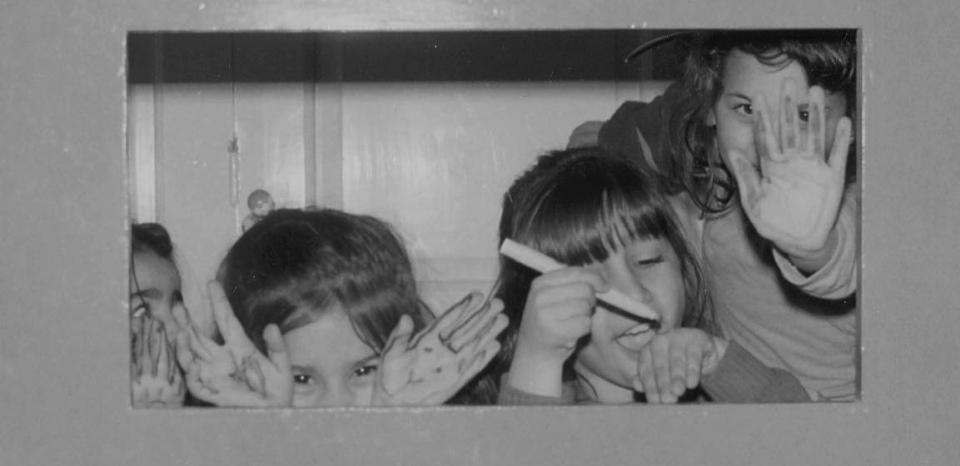 Παιχνίδια με τα χέρια
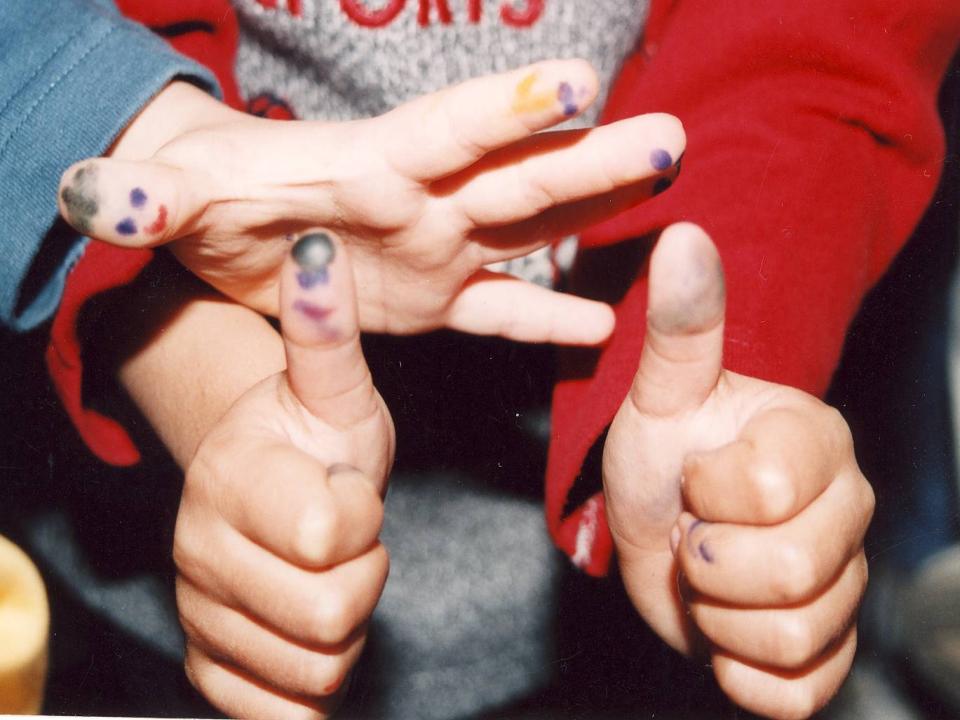 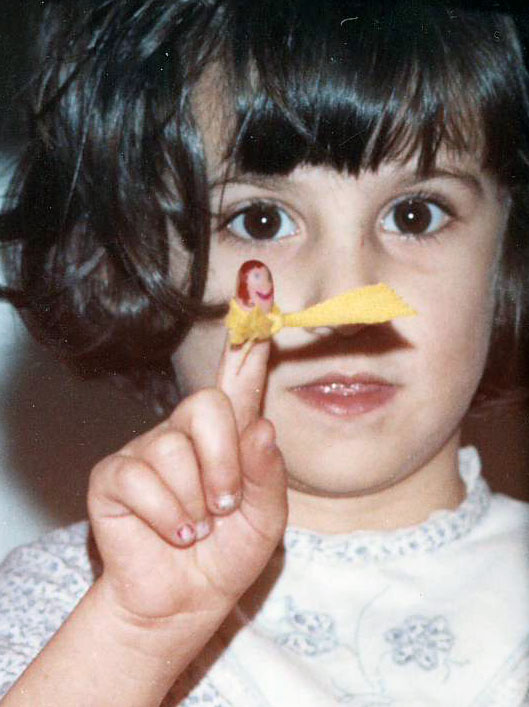 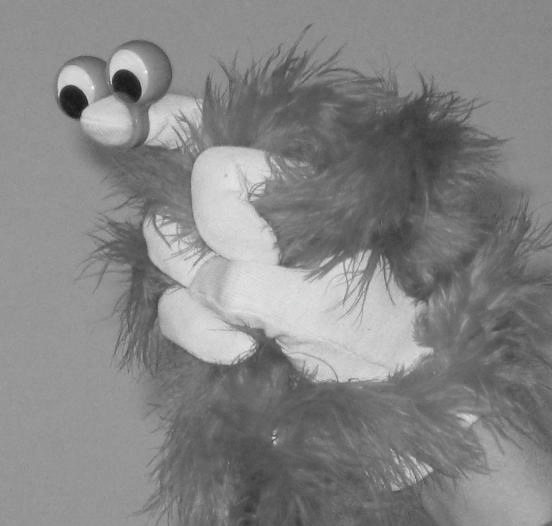 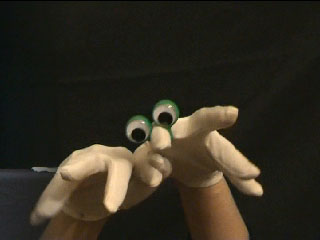 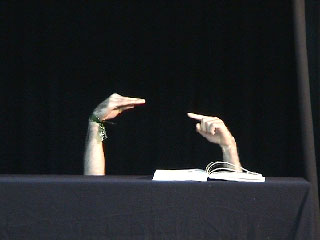 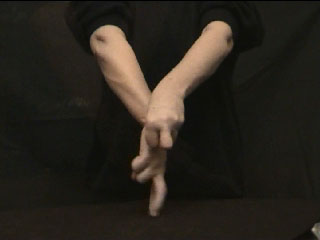 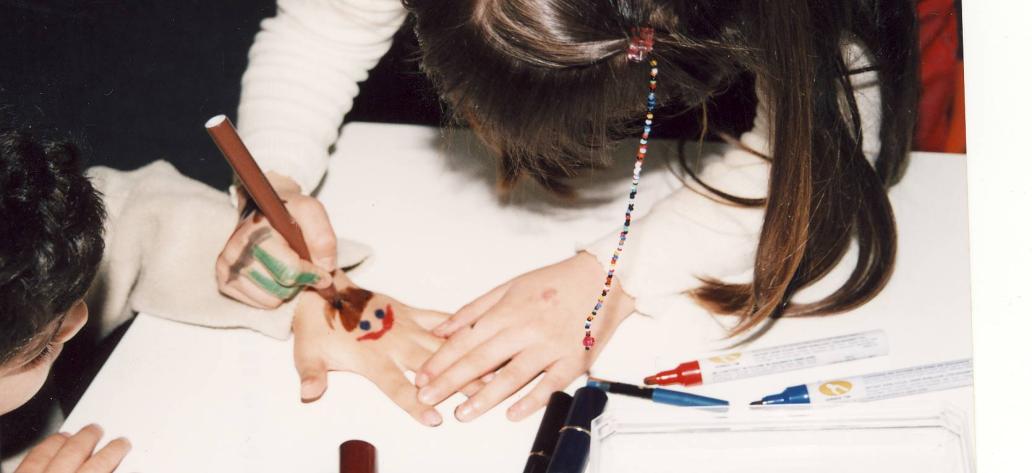 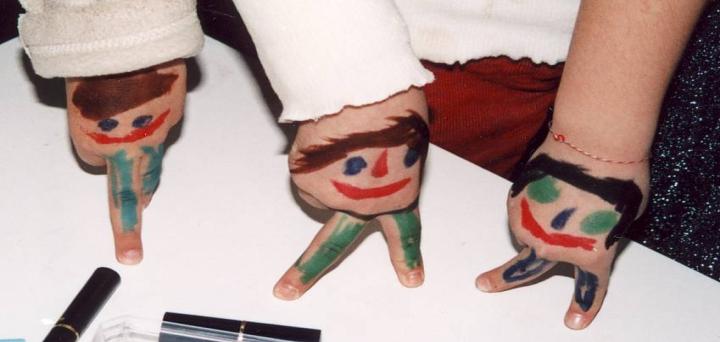 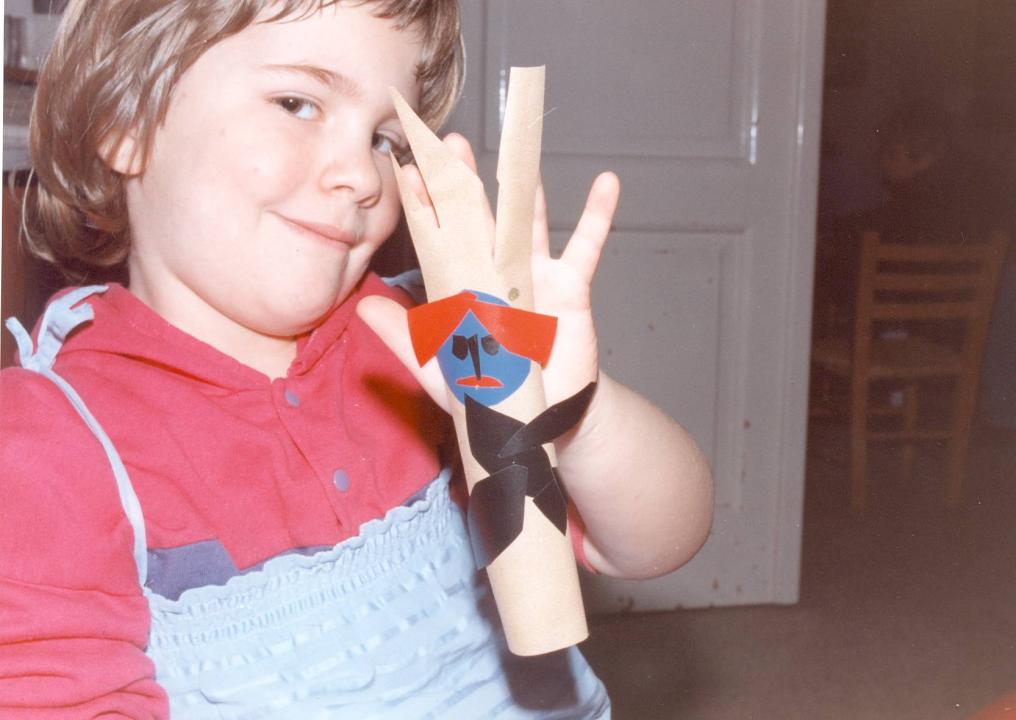 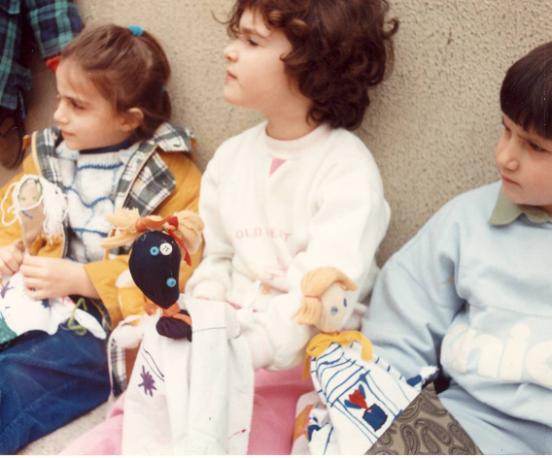 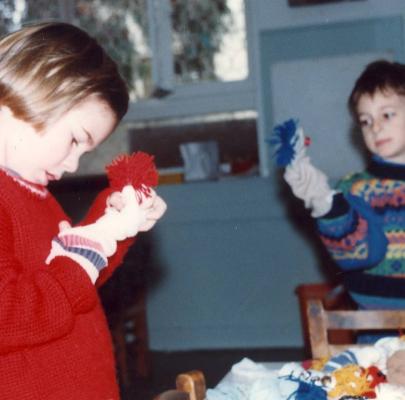 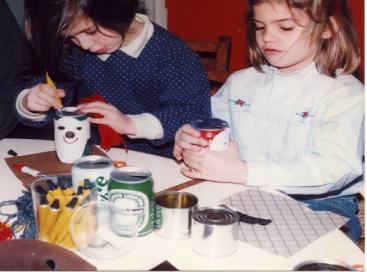 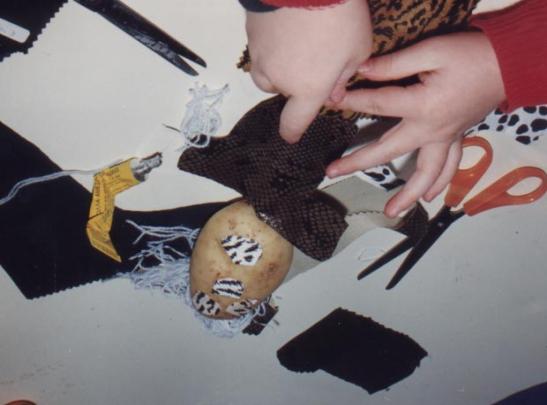 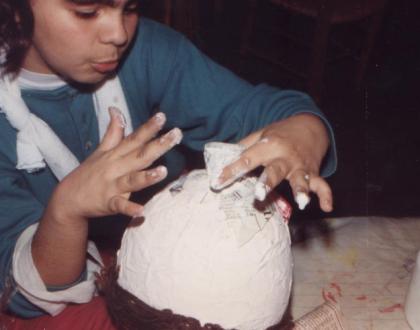 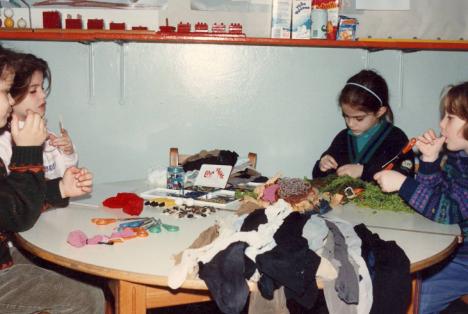 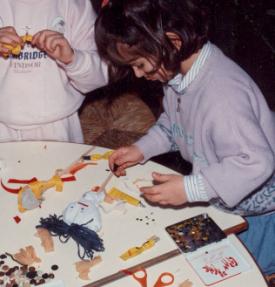 Προετοιμασία υλικών
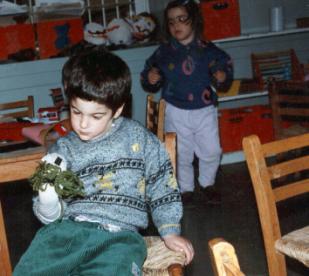 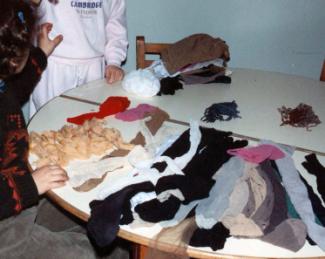 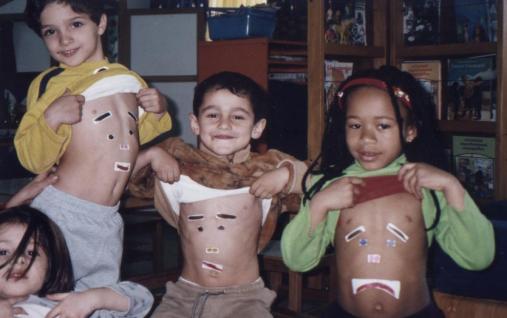 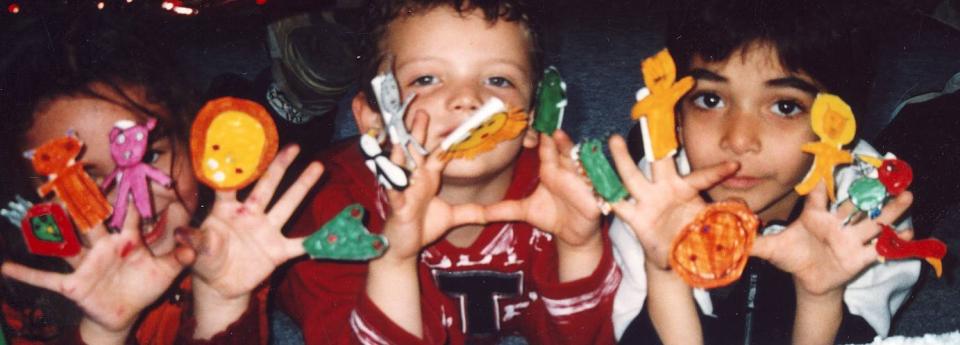 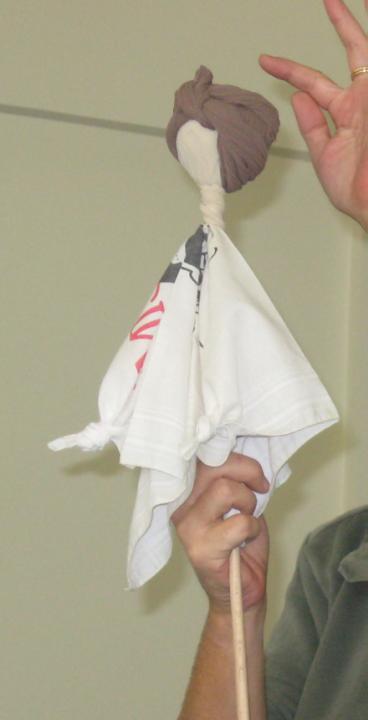 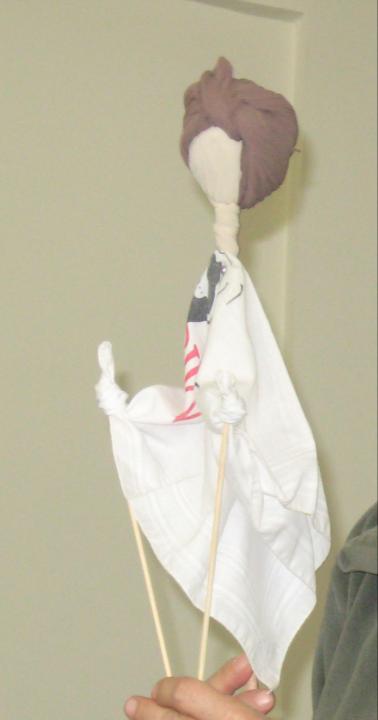 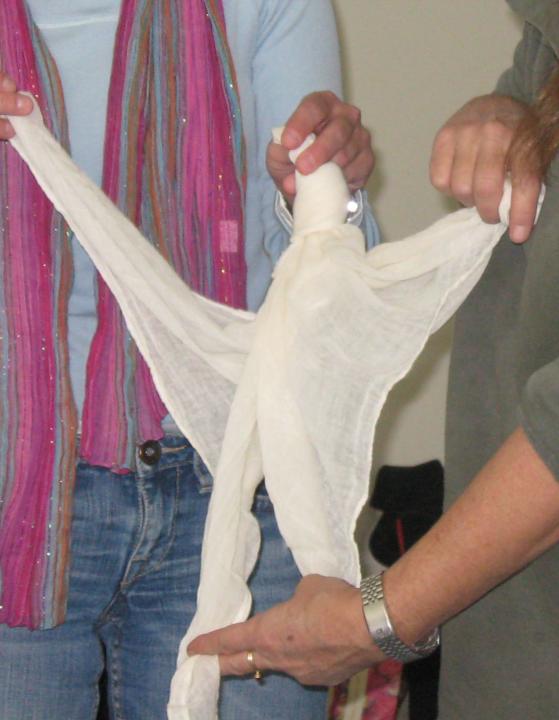 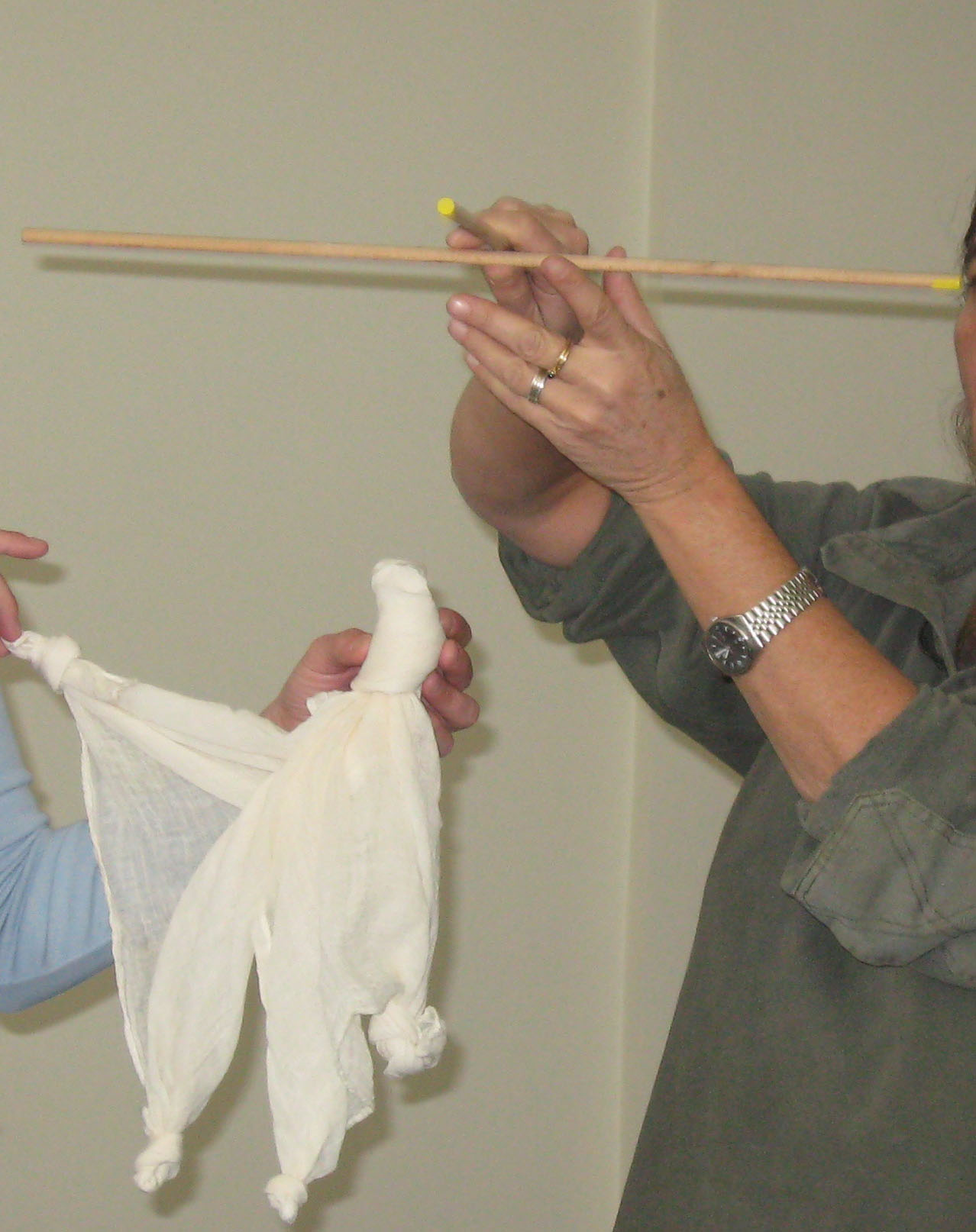 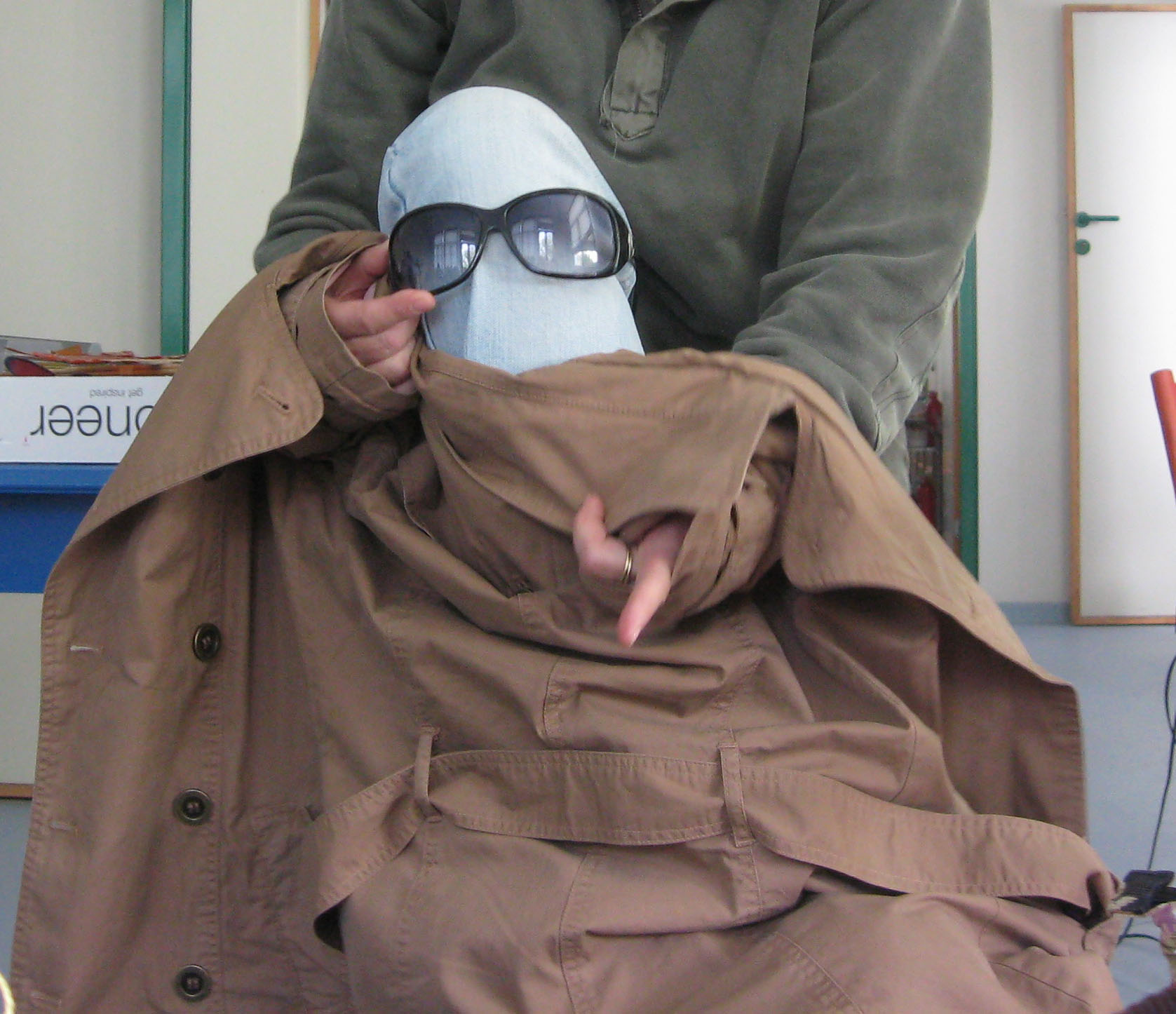 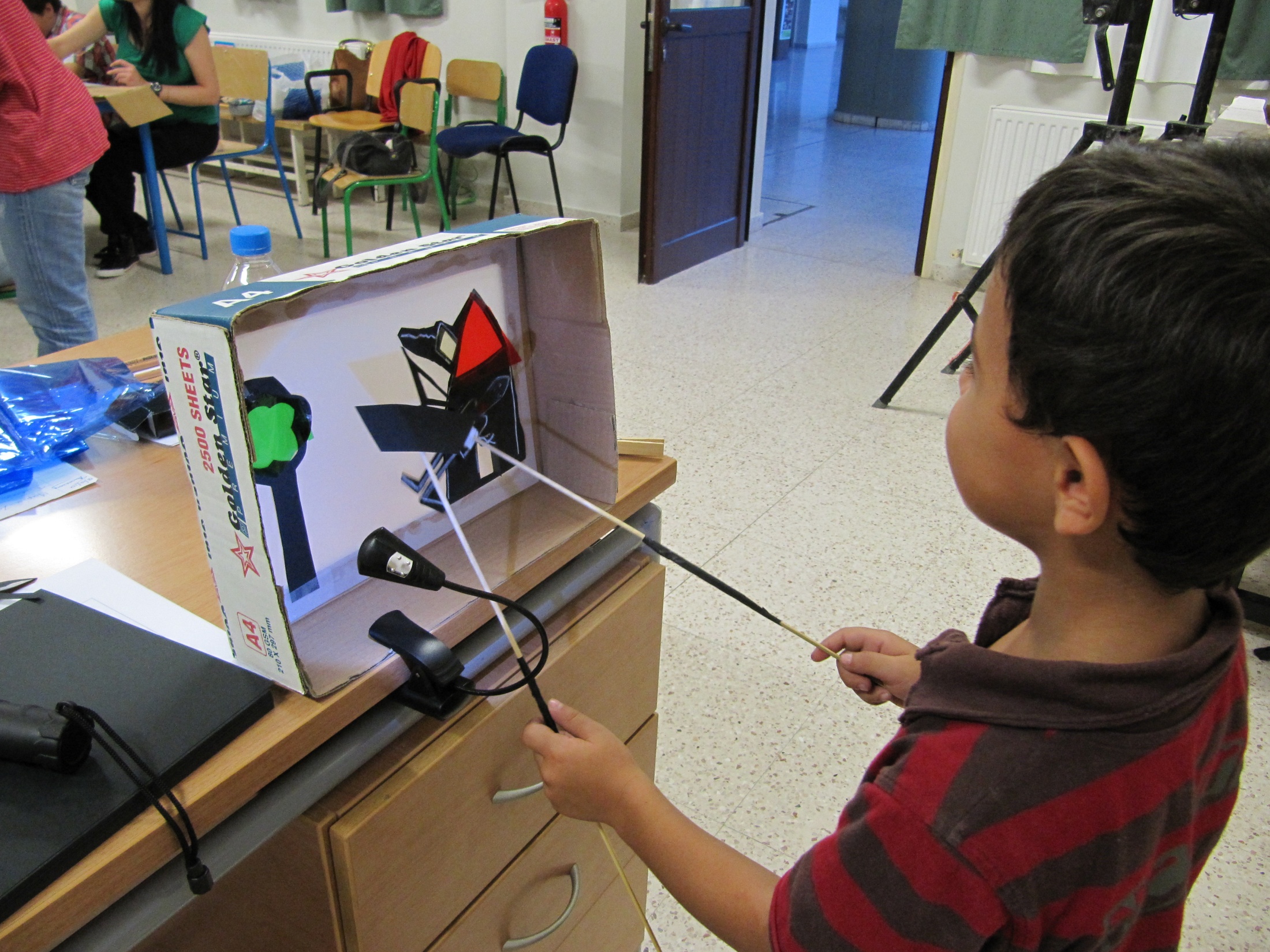 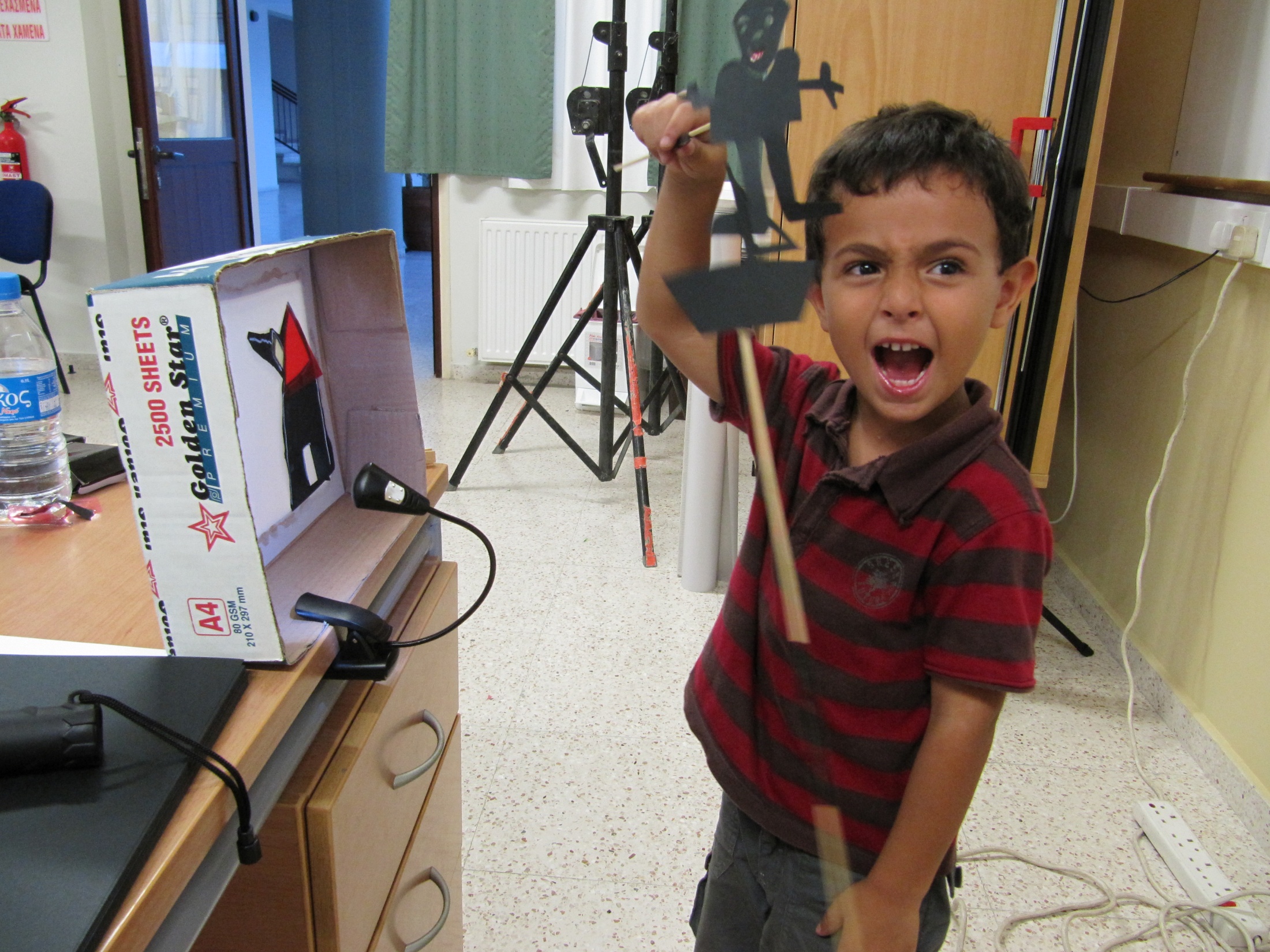 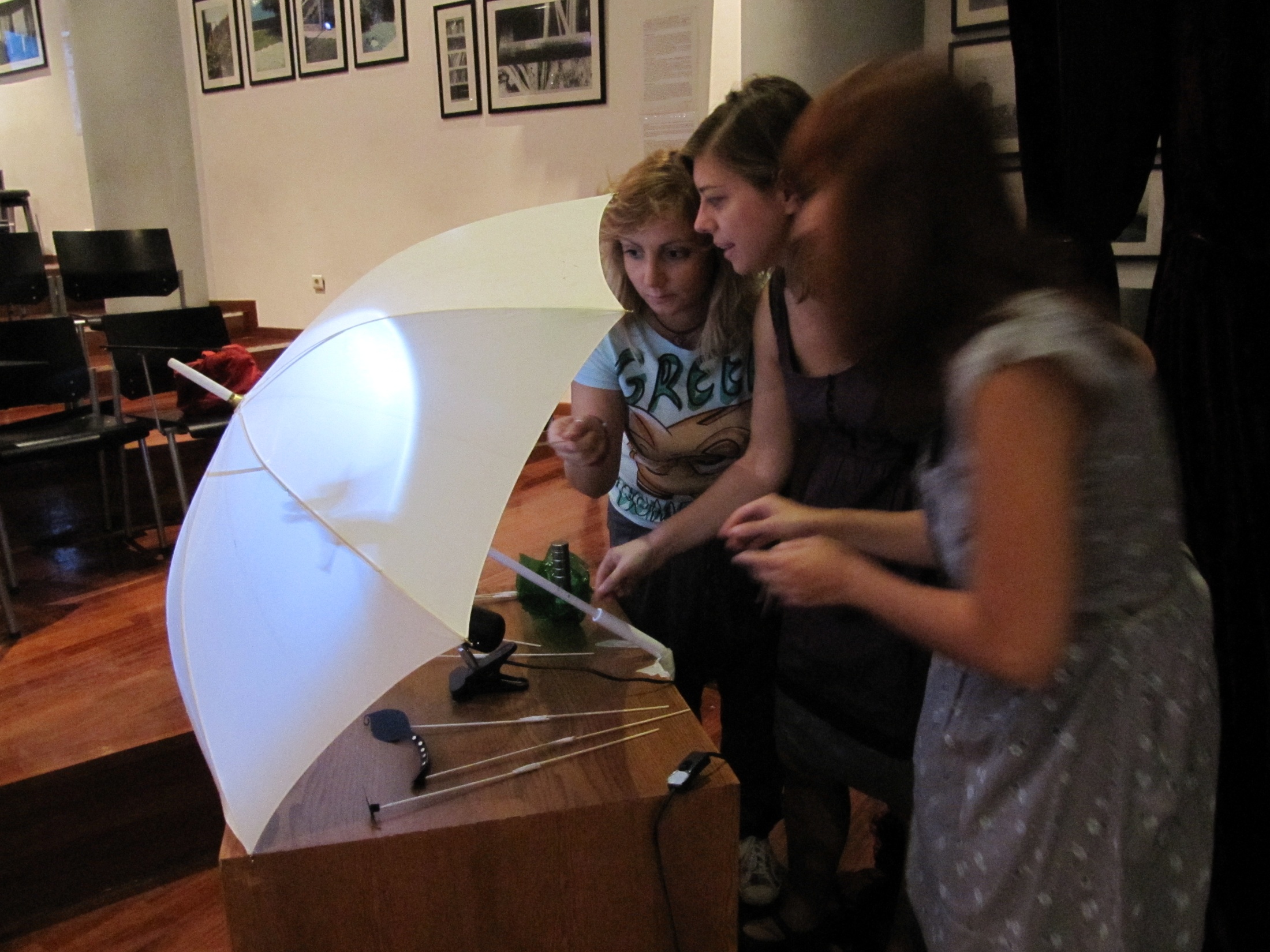 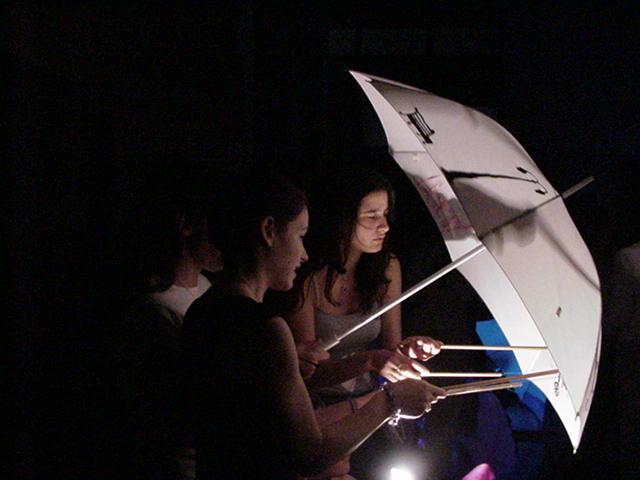 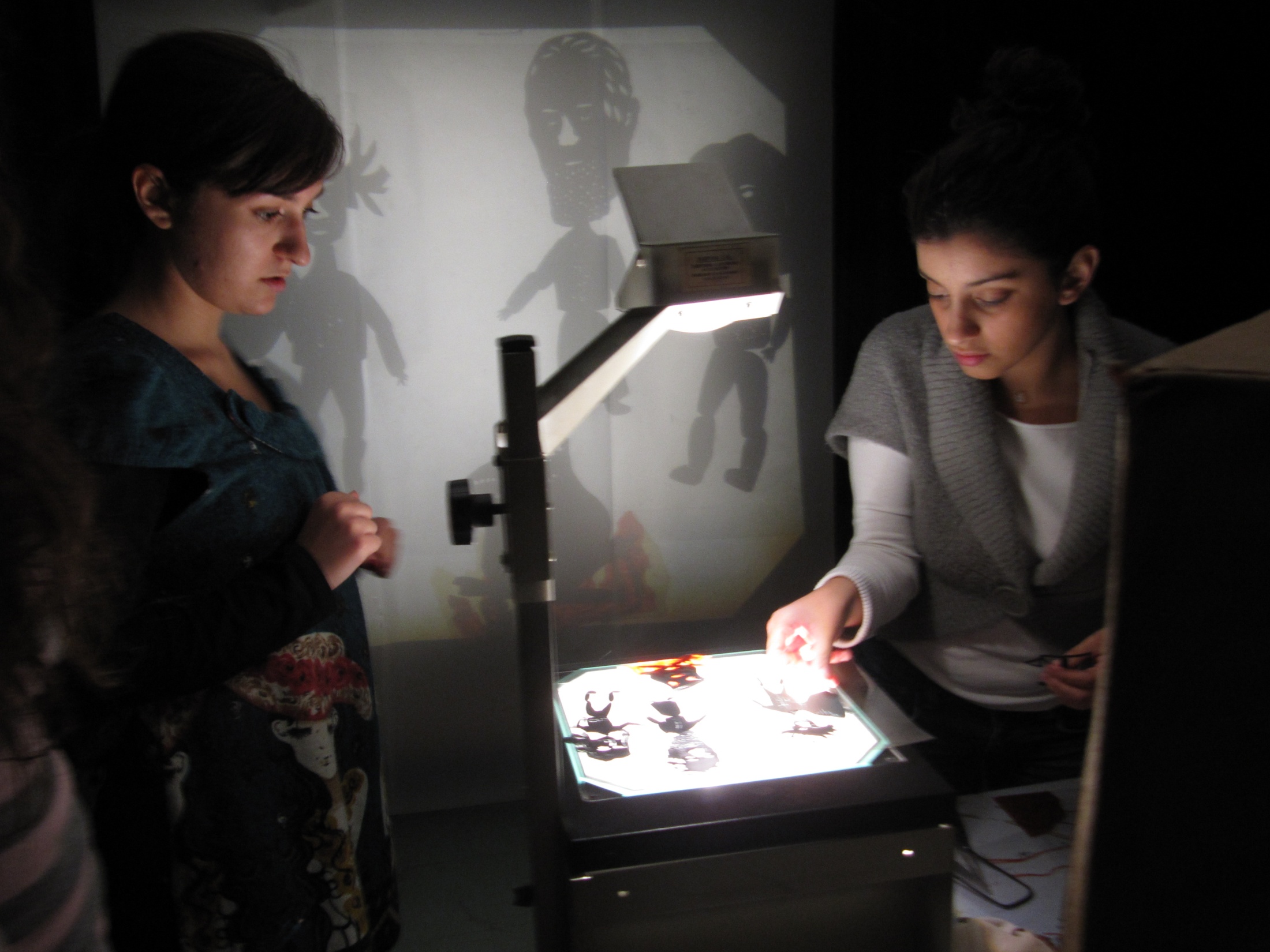 Για να ανεβάσω μια παράσταση
Ιδέα / σενάριο
Κούκλες/ τεχνική
Πρόβες / κίνηση
Μουσική
Φωτισμός
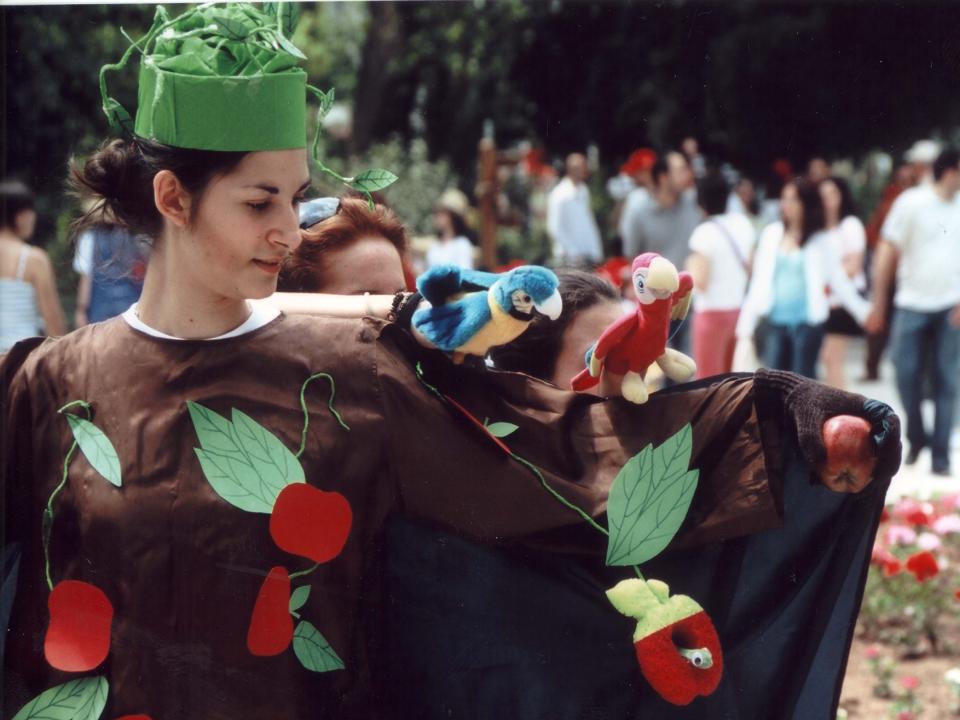 Το σώμα μου σκηνή
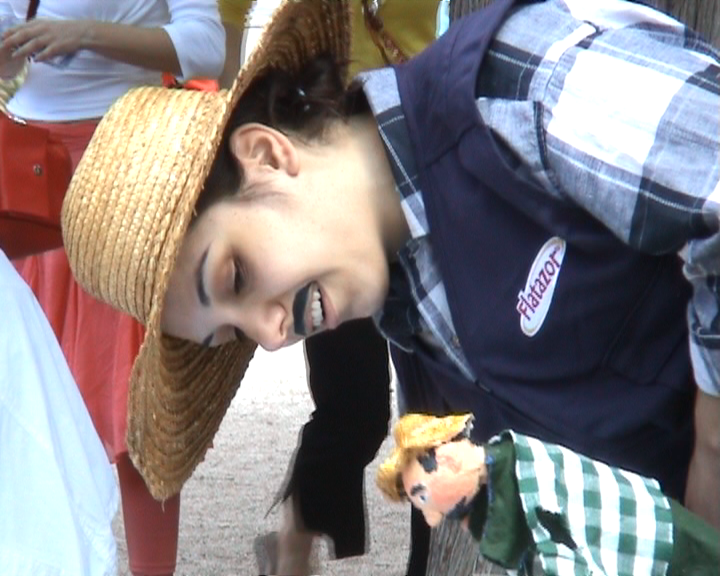 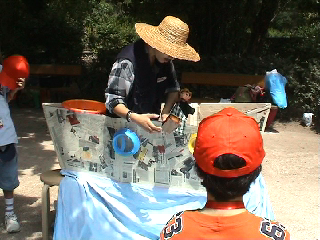 Κατασκευάζω  τη σκηνή
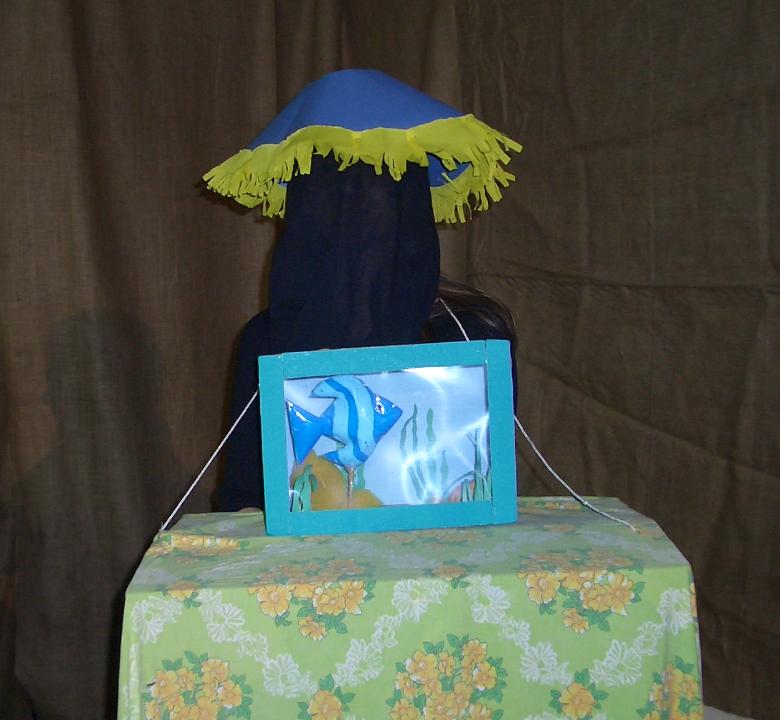 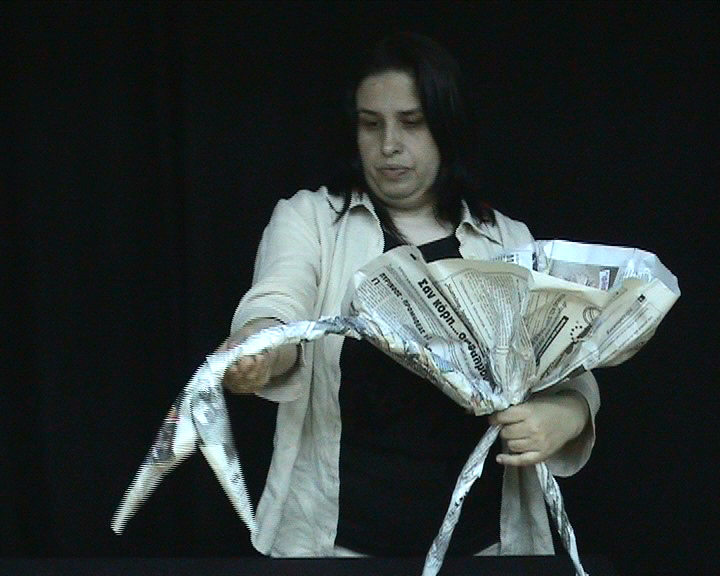 Μεταμορφώνοντας τα άχρηστα υλικά
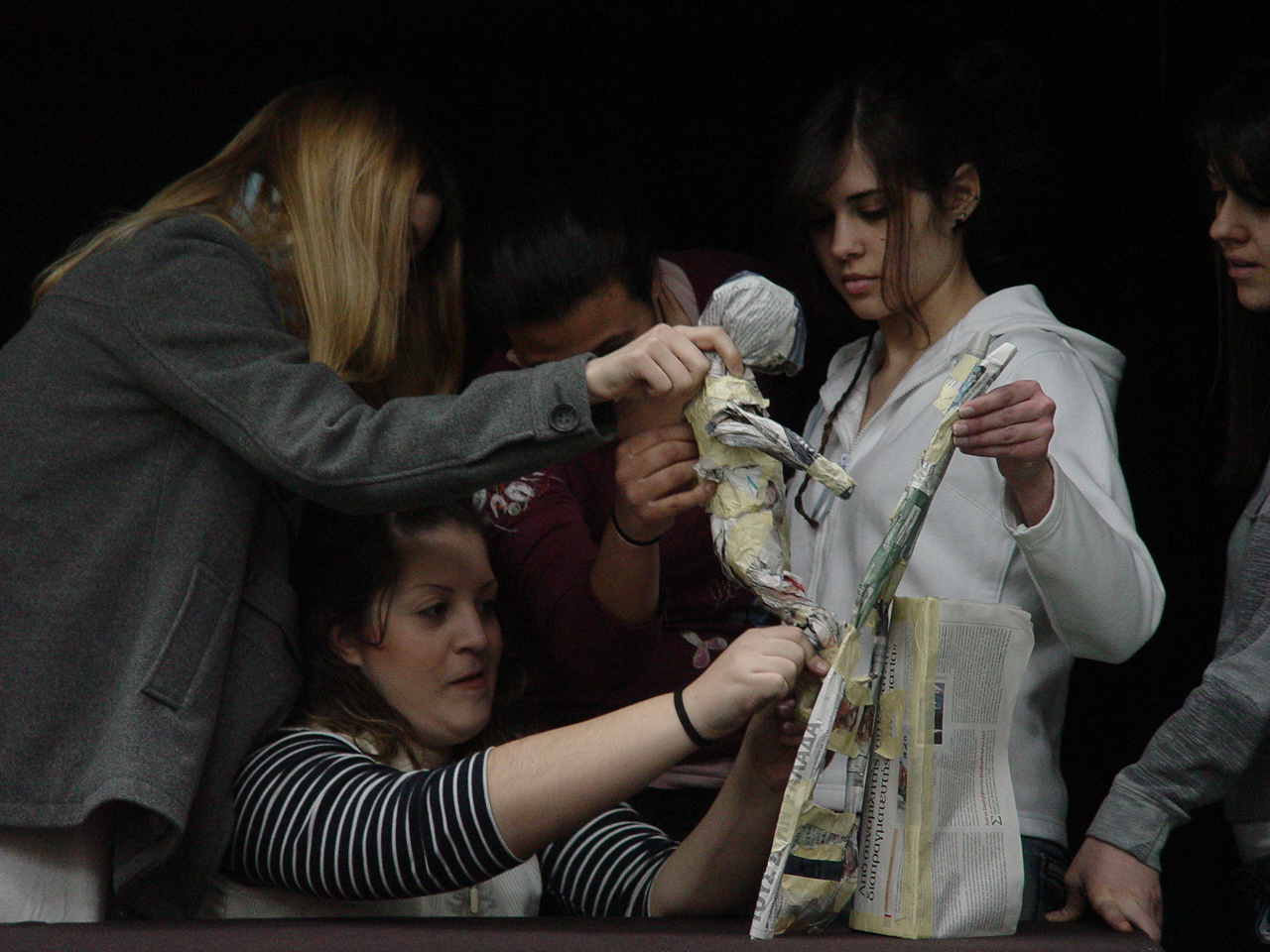 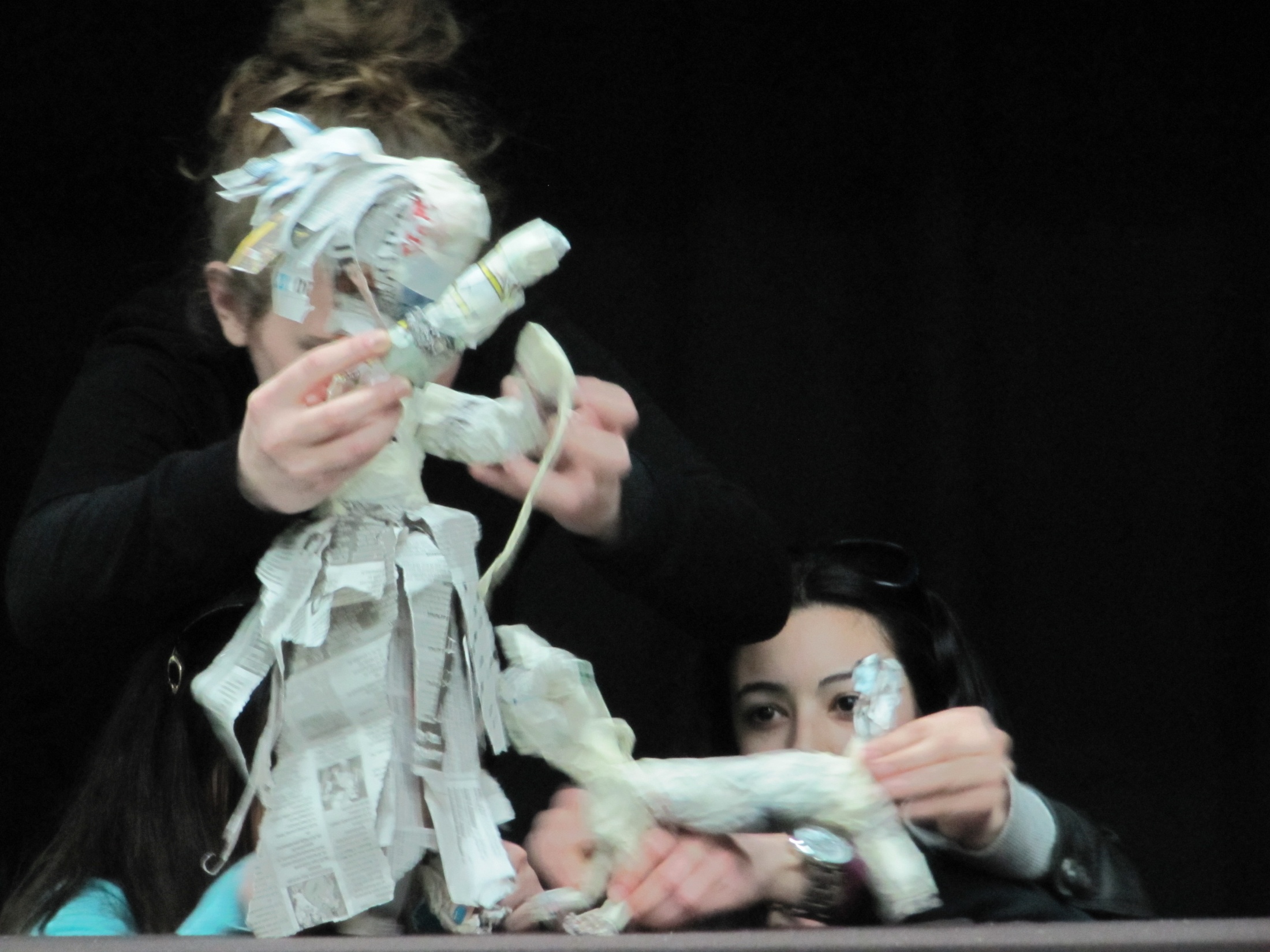 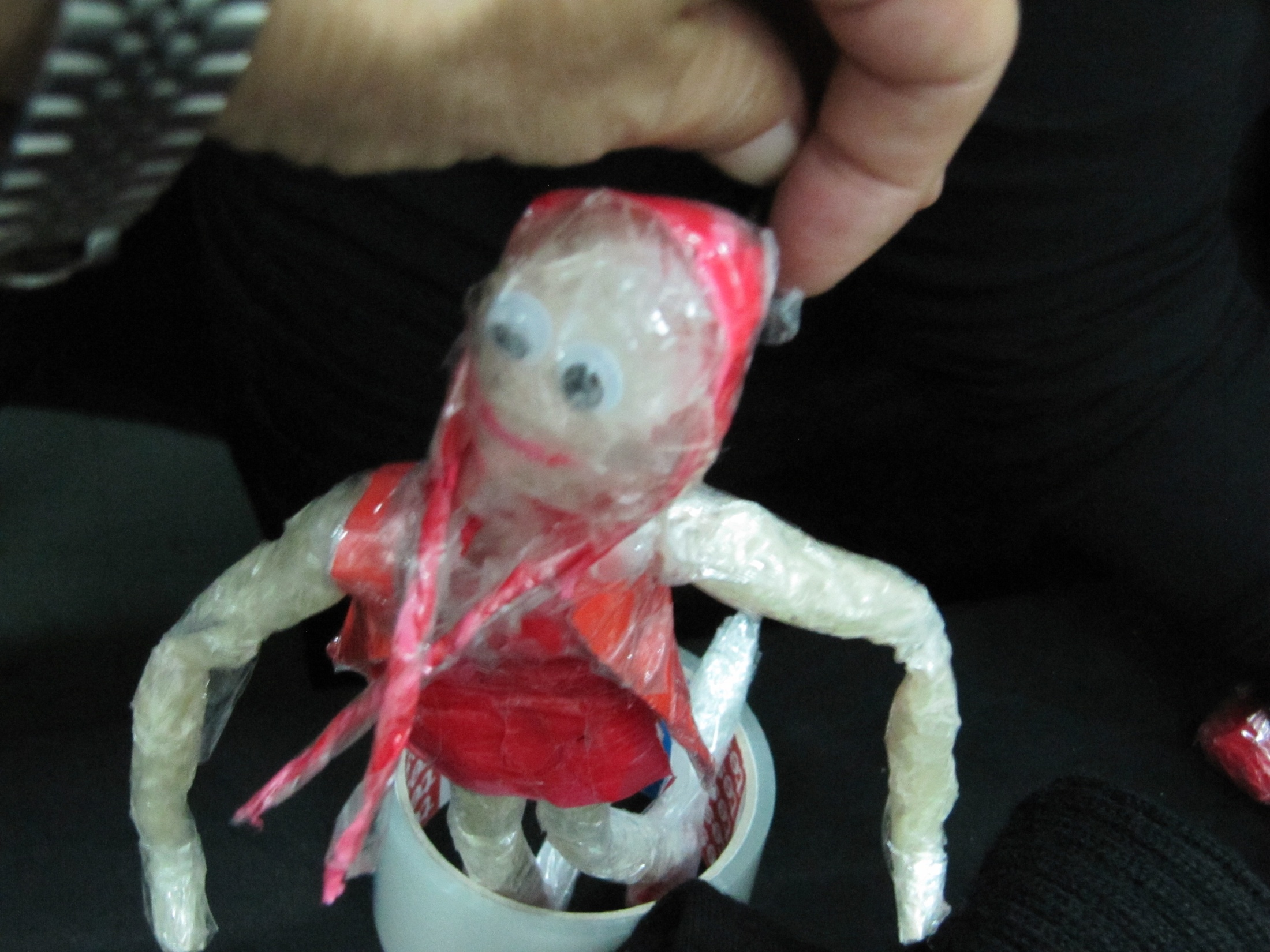 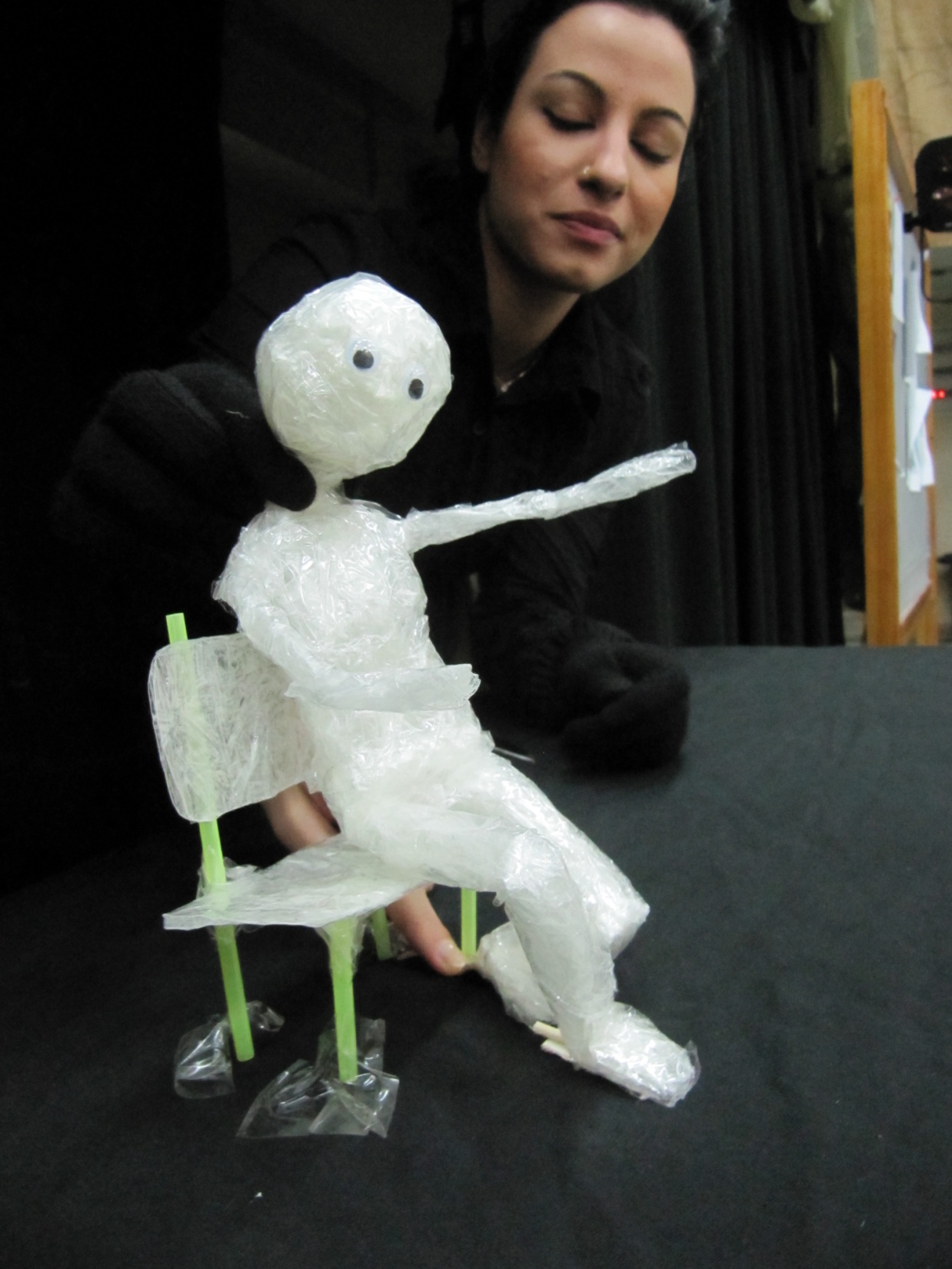 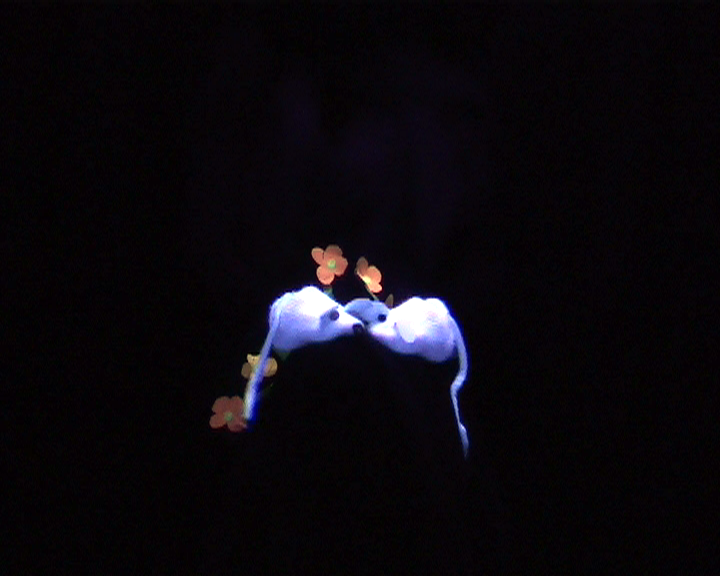 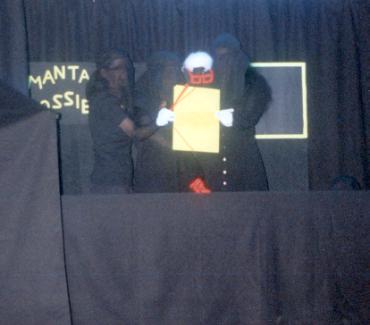 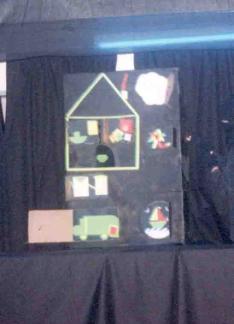 Μαύρο θέατρο
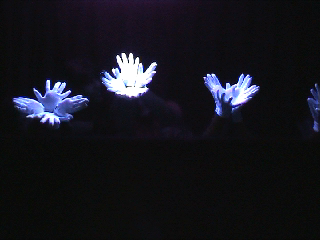 Ενεργός θεατή
παιχνίδια- δραστηριότητες

η λέξη και οι χρήσεις της
Σκεφτείτε μια πρόταση που να περιλαμβάνει μια καθημερινή χρήση των λέξεων θέατρο, κούκλα, καραγκιόζης, κουκλοθέατρο, μαριονέτα
Οι άνθρωποι του θεάτρου-κουκλοθέατρου
Πάω στο θέατρο
 Φράσεις που να ξεκινούν 
« Πάω στο θέατρο για να  .......................»
«Όταν πάω στο θέατρο, περιμένω να.............»
Πότε πήγα για πρώτη φορά στο θέατρο τι θυμάμαι, και γιατί;
Ποια είναι η τελευταία παράσταση που είδα, τι παρατήρησα;
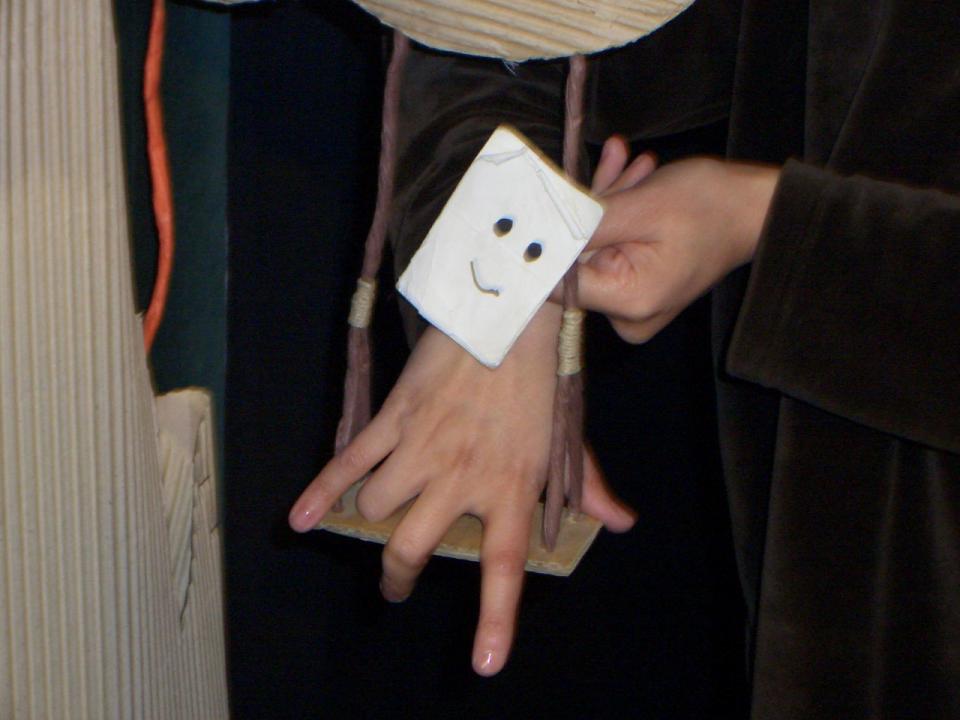 Ήταν ένα μικρό χαρτάκι
Αξιολόγηση μιας παράστασης
τον τίτλο (τι σου λεει το έργο), 
τον συγγραφέα, 
τον σκηνοθέτη, 
τους ηθοποιούς
Πριν τη παράσταση οι προσδοκίες με αφορμή :
για το περιεχόμενο 
για τη μορφή     
είδος σκηνοθετική άποψη ( τεχνικές που χρησιμοποιήθηκαν)
τεχνικές κίνησης κούκλας
ο ρυθμός της παράστασης
τα δυνατά ή αδύνατα σημεία της παράστασης
πως χρησιμοποιούνται τα διάφορα επίπεδα της σκηνής
πως αξιοποιείται το φως 
η μουσική επηρεάζει την ατμόσφαιρα
ο χειριστής της κούκλας ή ο ηθοποιός (ο στόχος του, η συναισθηματική του κατάσταση, οι εκφράσεις η κίνησή του στο χώρο, η φωνή του)
το κείμενο
Μετά την παράσταση:
Τέλος Ενότητας
Χρηματοδότηση
Το παρόν εκπαιδευτικό υλικό έχει αναπτυχθεί στο πλαίσιο του εκπαιδευτικού έργου του διδάσκοντα.
Το έργο «Ανοικτά Ακαδημαϊκά Μαθήματα στο Πανεπιστήμιο Αθηνών» έχει χρηματοδοτήσει μόνο την αναδιαμόρφωση του εκπαιδευτικού υλικού. 
Το έργο υλοποιείται στο πλαίσιο του Επιχειρησιακού Προγράμματος «Εκπαίδευση και Δια Βίου Μάθηση» και συγχρηματοδοτείται από την Ευρωπαϊκή Ένωση (Ευρωπαϊκό Κοινωνικό Ταμείο) και από εθνικούς πόρους.
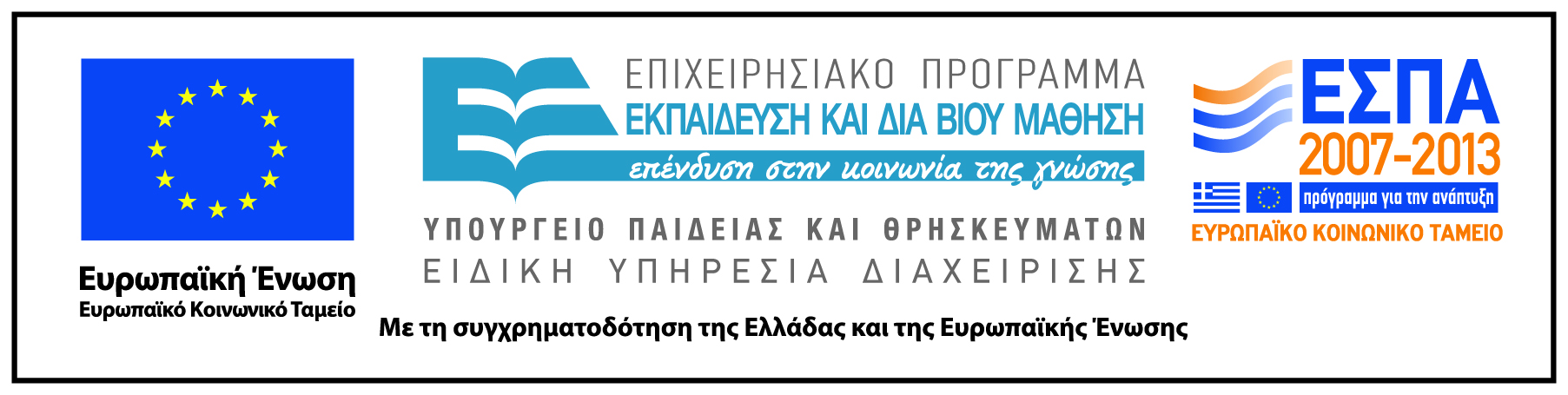 Σημειώματα
Σημείωμα Ιστορικού Εκδόσεων Έργου
Το παρόν έργο αποτελεί την έκδοση 1.0.
Σημείωμα Αναφοράς
Copyright Εθνικόν και Καποδιστριακόν Πανεπιστήμιον Αθηνών, Αντιγόνη Παρούση. «Εισαγωγή στο Κουκλοθέατρο. Ενότητα 4: Εφαρμογές στην Εκπαίδευση Κουκλοθέατρο στην Εκπαίδευση» Έκδοση: 1.0. Αθήνα 2015. Διαθέσιμο από τη δικτυακή διεύθυνση:
Σημείωμα Αδειοδότησης
Το παρόν υλικό διατίθεται με τους όρους της άδειας χρήσης Creative Commons Αναφορά, Μη Εμπορική Χρήση Παρόμοια Διανομή 4.0 [1] ή μεταγενέστερη, Διεθνής Έκδοση.   Εξαιρούνται τα αυτοτελή έργα τρίτων π.χ. φωτογραφίες, διαγράμματα κ.λ.π.,  τα οποία εμπεριέχονται σε αυτό και τα οποία αναφέρονται μαζί με τους όρους χρήσης τους στο «Σημείωμα Χρήσης Έργων Τρίτων».
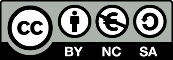 [1] http://creativecommons.org/licenses/by-nc-sa/4.0/ 

Ως Μη Εμπορική ορίζεται η χρήση:
που δεν περιλαμβάνει άμεσο ή έμμεσο οικονομικό όφελος από την χρήση του έργου, για το διανομέα του έργου και αδειοδόχο
που δεν περιλαμβάνει οικονομική συναλλαγή ως προϋπόθεση για τη χρήση ή πρόσβαση στο έργο
που δεν προσπορίζει στο διανομέα του έργου και αδειοδόχο έμμεσο οικονομικό όφελος (π.χ. διαφημίσεις) από την προβολή του έργου σε διαδικτυακό τόπο

Ο δικαιούχος μπορεί να παρέχει στον αδειοδόχο ξεχωριστή άδεια να χρησιμοποιεί το έργο για εμπορική χρήση, εφόσον αυτό του ζητηθεί.
Διατήρηση Σημειωμάτων
Οποιαδήποτε αναπαραγωγή ή διασκευή του υλικού θα πρέπει να συμπεριλαμβάνει:
το Σημείωμα Αναφοράς
το Σημείωμα Αδειοδότησης
τη δήλωση Διατήρησης Σημειωμάτων
το Σημείωμα Χρήσης Έργων Τρίτων (εφόσον υπάρχει)
μαζί με τους συνοδευόμενους υπερσυνδέσμους.
Σημείωμα Χρήσης Έργων Τρίτων (1/2)
Το Έργο αυτό κάνει χρήση των ακόλουθων έργων:
Εικόνες/Σχήματα/Διαγράμματα/Φωτογραφίες
Εικόνες 11: Μάριο Μαριότι. http://www.centostorie.it/public/wordpress/wp-content/uploads/2013/06/130619_mariotti2.jpg. Copyrighted
Εικόνα 12: Μάριο Μαρίοτι. http://www.cretears.it/wp-content/uploads/2012/01/mario-mariotti.jpg. Copyrighted
Εικόνα 13: Εξώφυλλο Humages του Μάριο Μαριότι. http://ecx.images-amazon.com/images/I/51OOGxPykNL._SL500_SY497_BO1,204,203,200_.jpg. Copyrighted
Σημείωμα Χρήσης Έργων Τρίτων (2/2)
Εικόνα 14: Μάριο Μαριότι. http://www.artribune.com/wp-content/uploads/2012/01/Img51.jpg. Copyrighted
Εικόνα 15-16: Εξώφυλλα έργων Μάριο Μαριότι. http://sdz.aiap.it/notizie/7384. Copyrighted
Εικόνα 17-18-19-20-21-23-24-25-26-27-28-29-33: Ζωγραφισμένα χέρια. http://trinixy.ru/17100-potrjasajushhie_risunki_na_rukakh_44_shtuk.html. Copyrighted